FAKTOR24Przewodnik
Prezentacja dla Dostawców uczestniczących w programie Santander Confirming®
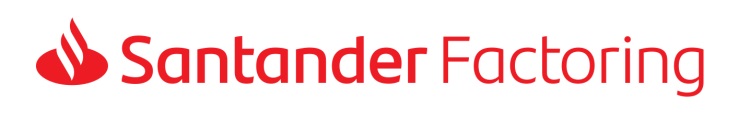 Przewodnik prezentuje zasadę potwierdzania faktur przez Dostawców w systemie Faktor24



Faktor24 umożliwia zarówno Klientowi jak i Dostawcy nie tylko zmianę daty, ale również analizę statusu faktur, zadłużenia i pobierania raportów



W dalszej części poznacie Państwo zasadę potwierdzania faktury w systemie Faktor24
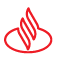 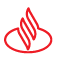 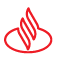 Confirming®  - Potwierdzanie wierzytelności przez Dostawcę
Zarejestrowana wierzytelność przez Klienta spowoduje wygenerowanie się maila z informacją o nowych pozycjach do weryfikacji. Informację tę Faktor przekaże drogą mailową na adres Dostawcy.   
Dostęp do systemu będzie udostępniony poprzez LOGIN i HASŁO.
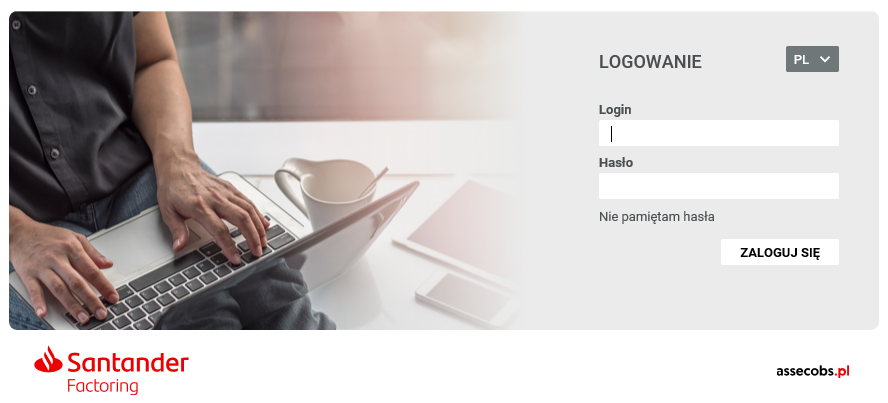 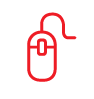 Wszystkie operacje wykonujemy na stronie: https://www.faktor24.pl
3
Confirming®  - Potwierdzanie wierzytelności przez Dostawcę
Jak potwierdzić wierzytelność zarejestrowaną przez Klienta?

Po zalogowaniu do Faktor24 wybierz zakładkę 
FAKTURY- POTWIERDZENIE FAKTUR
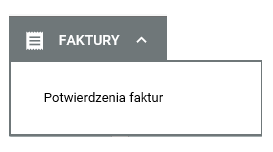 4
Confirming®  - Potwierdzanie wierzytelności przez Dostawcę
Aplikacja umożliwia:
Potwierdzenie wierzytelności poprzez <POTWIERDZAM>. Zostanie wysłany mail z hasłem do potwierdzenia.	Te wierzytelności będą sfinansowane.





      	Potwierdzenie wierzytelności poprzez < NIE POTWIERDZAM>.Te wierzytelności NIE będą sfinansowane.
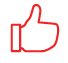 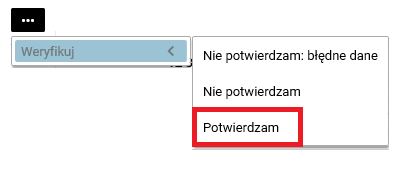 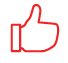 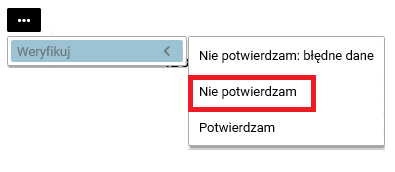 5
Confirming®  - Potwierdzanie wierzytelności przez Dostawcę
Aplikacja umożliwia:
Zaznaczeni statusu faktury <NIE POTWIERDZAM: BŁĘDNE DANE>. Wybranie tej opcji spowoduje skierowanie 	wierzytelności do Klienta. Klient będzie miał możliwość poprawienia danych.
	Wierzytelności po poprawieniu i akceptacji będą sfinansowane.


        


	Brak działań ze strony Dostawcy– faktury nie zostaną sfinansowane do czasu ich potwierdzenia.        Wierzytelności niepotwierdzone będą sfinansowane w dniu wymagalności.
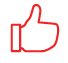 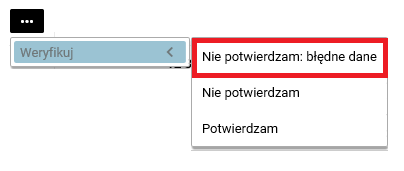 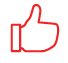 6
Confirming®  - Potwierdzanie wierzytelności przez Dostawcę
Na oknie <FAKTURY> istnieje również możliwość podglądu statusu faktury.
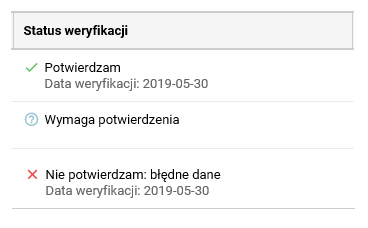 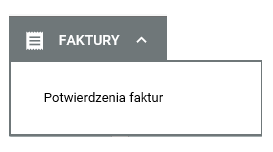 7
Dziękujemy i zapraszamy do współpracy.
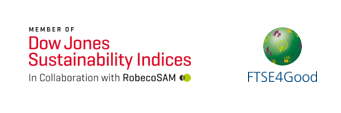